4 день. II половина дня.
Совместная деятельность в ходе режимных моментов
(Прогулка)
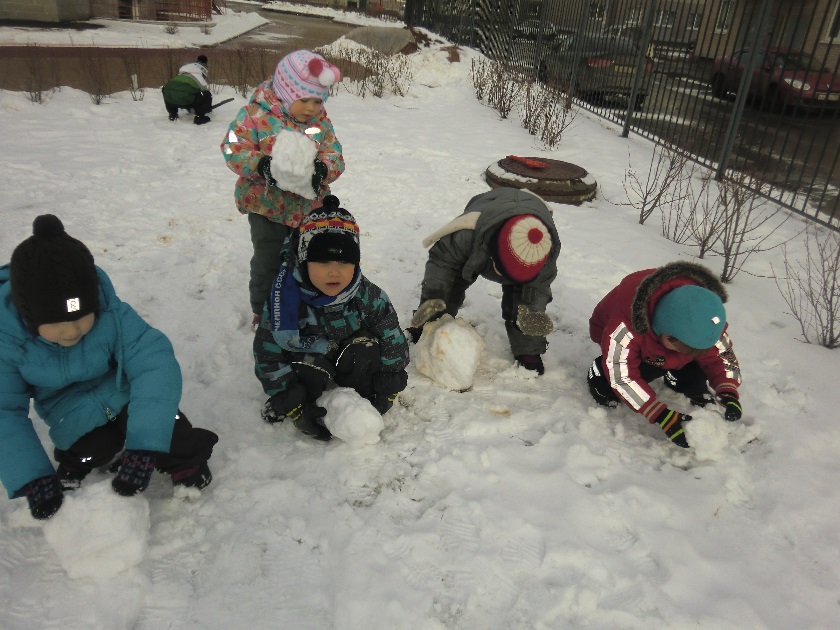 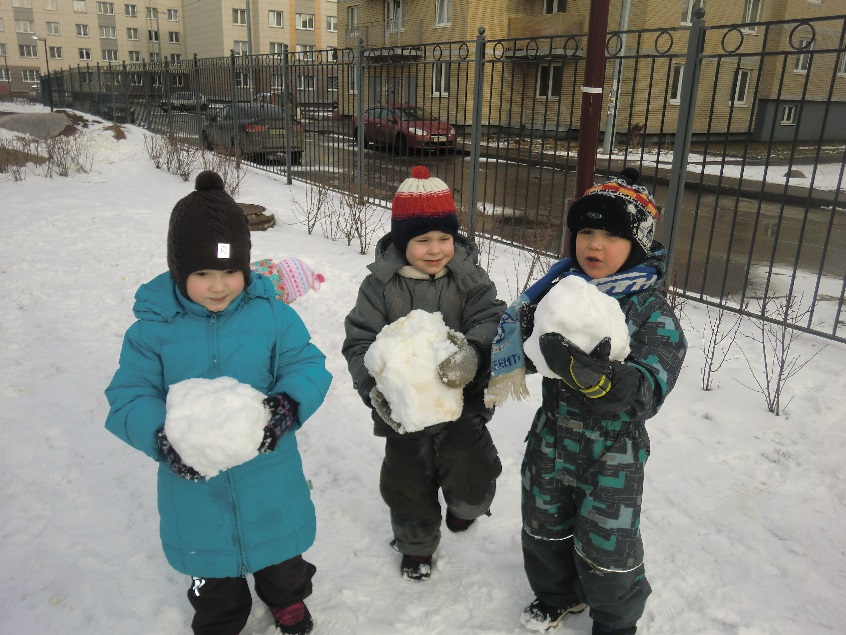 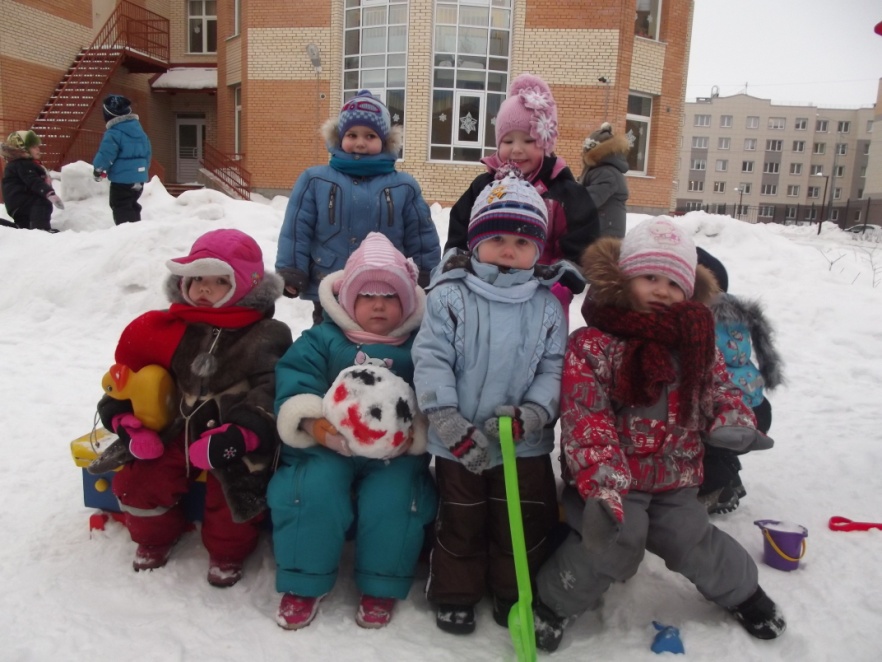 Покатился колобок
5 день. Пятница. I-половина дня. 
Совместная деятельность в ходе режимных моментов
( Коммуникативный, игровой, музыкальный виды деятельности ).
«День рождения куклы Кати»
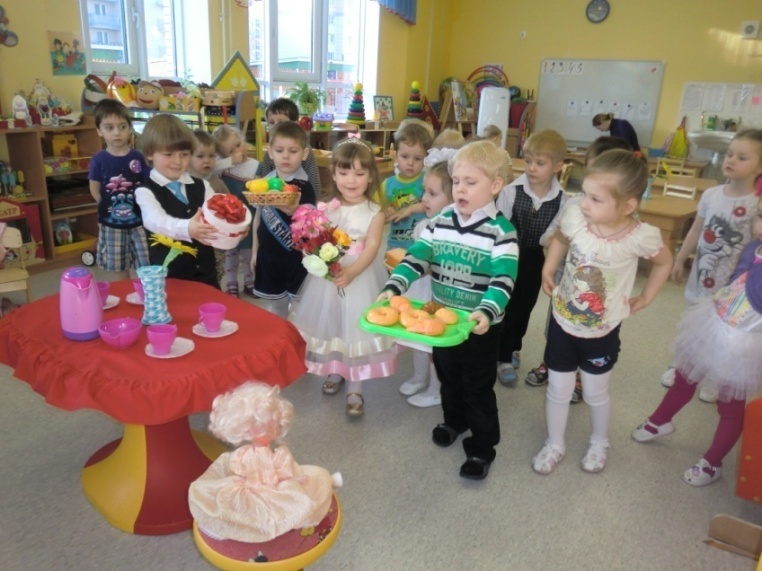 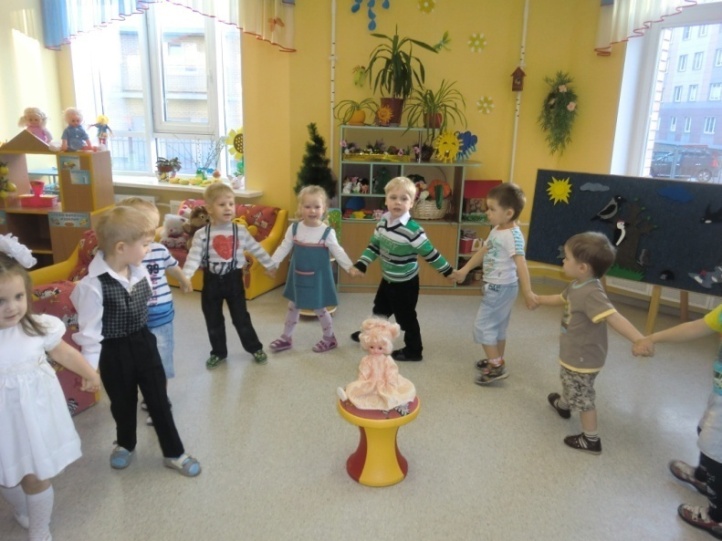 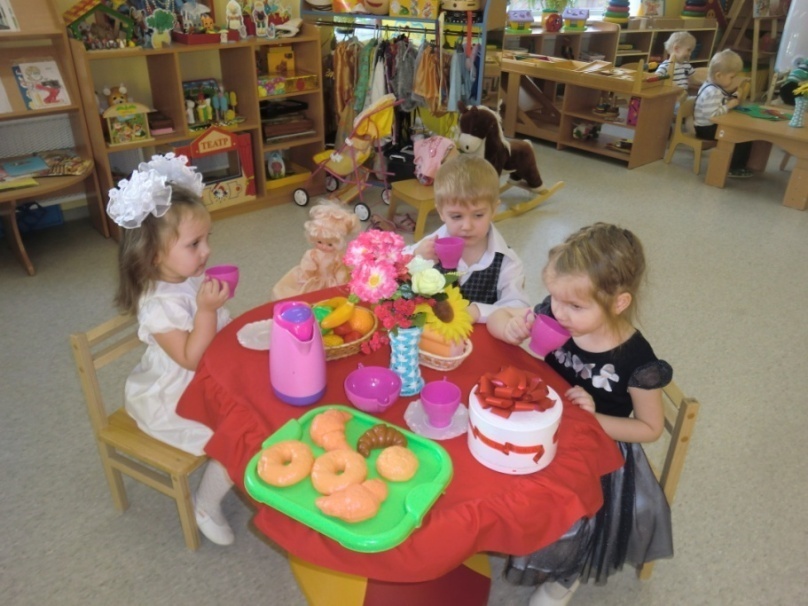 3-й день. Среда. II - половина дня.
Совместная деятельность в ходе режимных моментов
(Музыкальный. коммуникативный, игровой виды деятельности)
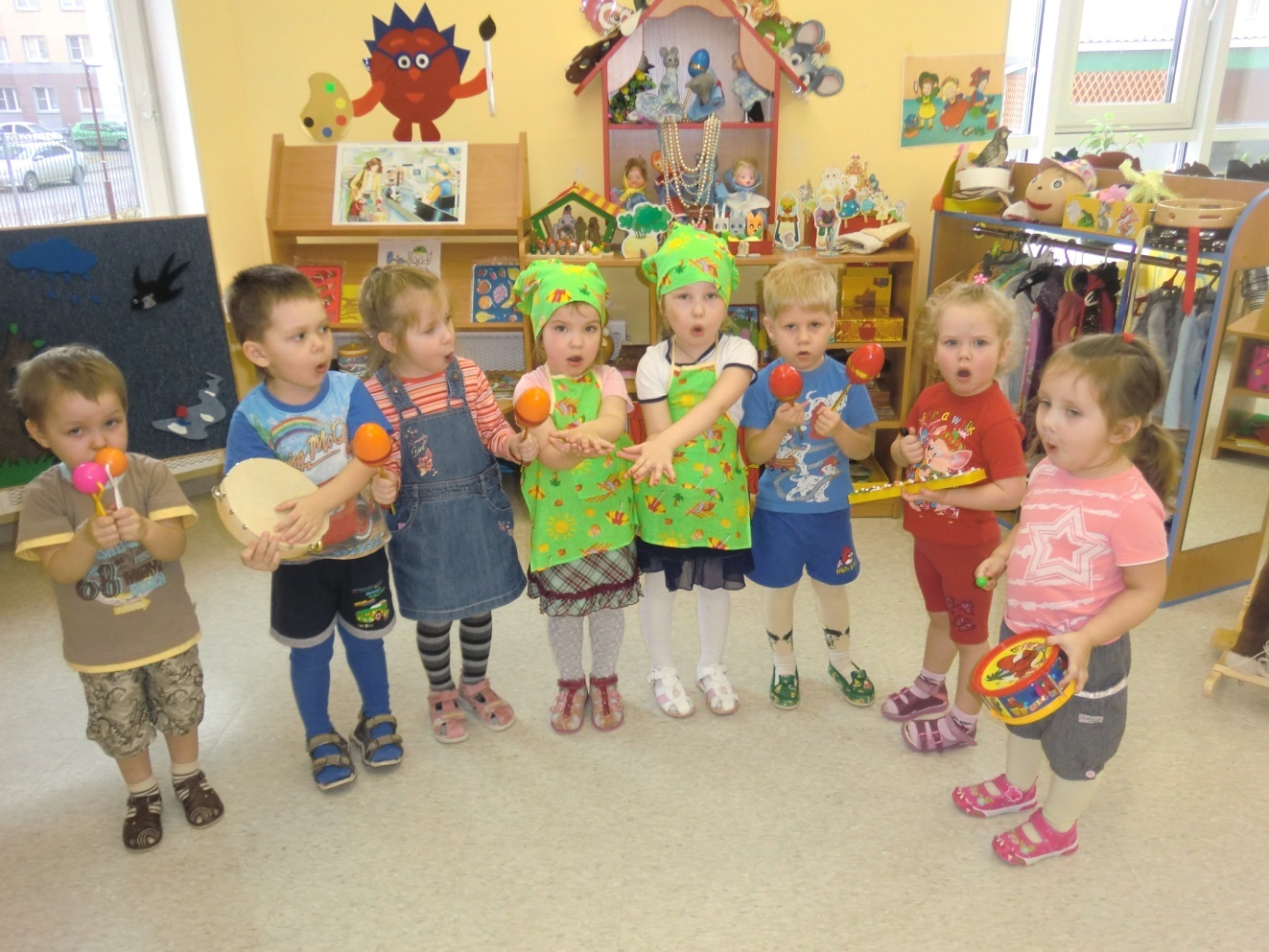 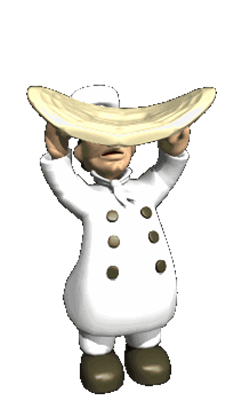 Концерт для Кати
Взаимодействие с родителями
Выставка книжек «Стишки о профессии Повар»
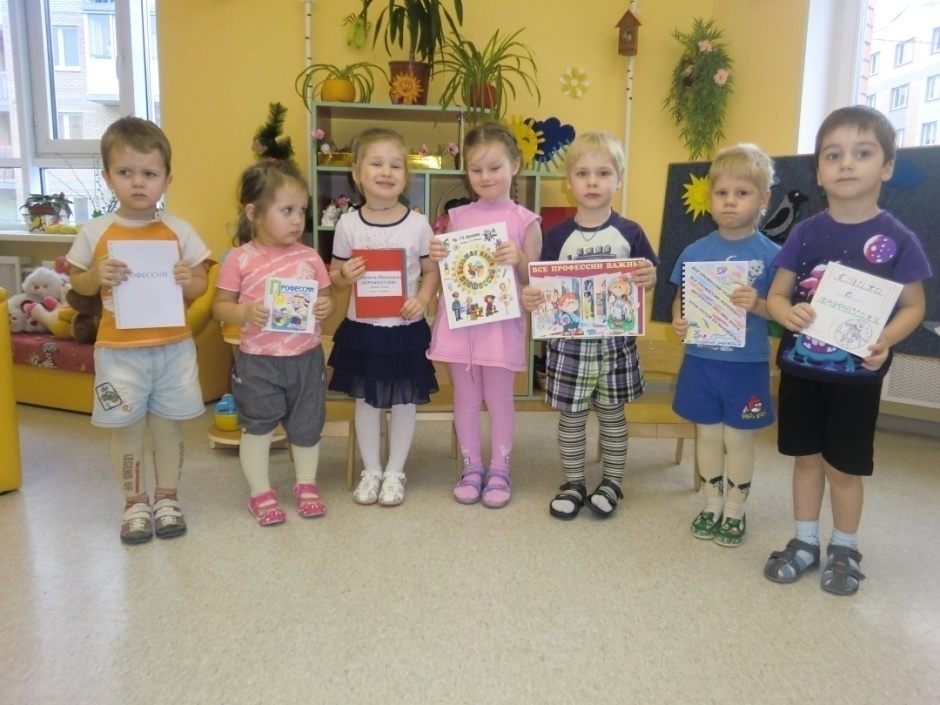 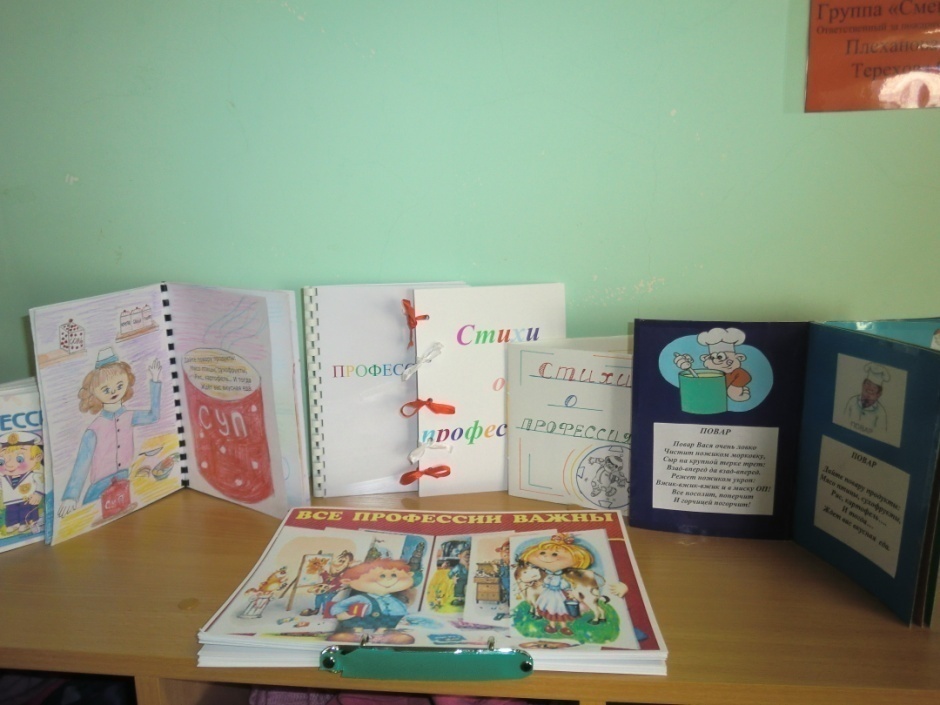